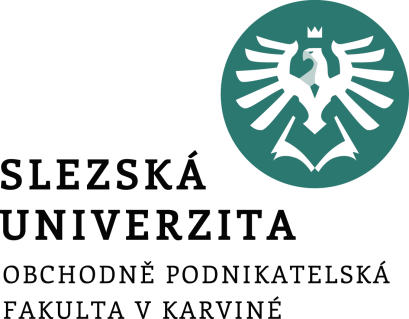 Finanční ekonometrie
Nelinearita finančních časových řad a modely volatility
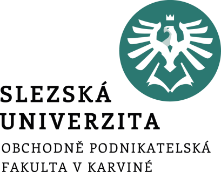 Finanční časové řady
Speciálně lineární modely časových řad nejsou schopny zohlednit některé typické vlastnosti finančních řada, jako je např.:
Leptokurtické rozdělení: míry zisku finančních aktiv mívají rozdělení, která jsou více špičatá kolem středu, přičemž na koncích je jejich hustota větší a v ramenech menší než u normálního rozdělení se stejnou střední hodnotou a rozptylem; významnou charakteristikou takových rozdělení bývá kladný koeficient špičatosti.
Shlukování volatility: tendence volatility finančních trhů objevovat ve shlucích vysokých a nízkých volatilit, tj. velké (malé) výkyvy v míře zisku lze očekávat spíše po větších (menších) předchozích výkyvech (někdy také výbuších volatility (bursts)).
Pákový efekt (leverage effect): souvisí s kolísáním volatility v čase, se kterým se lineární modely nejsou schopni vypořádat; konkrétně se jedná o tendenci volatility zvětšit se více po cenovém poklesu než po cenovém nárůstu stejné velikosti.
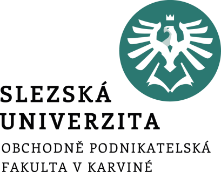 Modelování volatility
Modelování a předpovídání volatility je v centru zájmu finančních analýz, protože volatilita uvažovaná jako směrodatná odchylka různých ukazatelů výnosnosti či ztrátovosti je dnes základní mírou rizikovosti finančních aktiv. 
Přestože volatilita není přímo pozorovatelná, má určité charakteristiky, které jsou obvyklé, když se právě sleduje výnosnost nejrůznějších finančních aktiv:
Shlukování volatility: volatilita může být v některých obdobích vysoká a v jiných nízká,
Pákový efekt: volatilita reaguje odlišně na cenový vzestup a cenový pokles,
Volatilita se vyvíjí spíše spojitě bez nějakých výrazných skoků,
Volatilita nediverguje k vysokým (neomezeným) hodnotám, ale její průběh bývá spíše stacionární v určitém rozmezí.
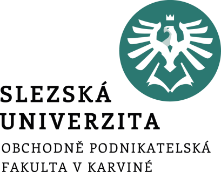 Modely volatility
Modely volatility (tedy modely popisující variabilitu finančních časových řad) se zabývají modelováním podmíněného rozptylu (na rozdíl od modelů podmíněné střední hodnoty - ARMA).
Na analýzu volatility se velmi často používají modely založené na konceptu autoregresivní podmíněné heteroskedasticity (Autoregressive Conditional Heteroscedasticity, ARCH). 
Tyto modely předpokládají v čase proměnlivou volatilitu časových řad, což je jeden ze základních rysů ekonomických a především finančních dat.
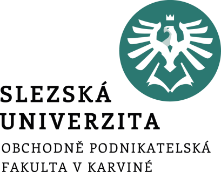 Modely volatility
Jelikož až do 80. let 20. století se ve výzkumu i praxi používaly výhradně modely založené na předpokladu konstantní volatility, staly se modely třídy ARCH základem moderní finanční ekonometrie. 
Základem rozsáhlé skupiny modelů volatility je model ARCH, který v roce 1982 sestavil R.F. Engle (1982). 
Jeho model dokázal jako první popsat měnící se variabilitu časových řad, která je odrazem nejistoty a rizika vyskytujícího se ve finančních časových řadách.
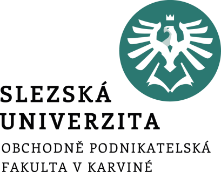 Modely volatility
Vzhledem k faktu, že modely volatility charakterizují vývoj podmíněného rozptylu stochastického procesu, jedná se vlastně o modely nelineární. 
Přesto se v této skupině modelů rozlišují lineární a nelineární modely. 
Lineární modely vycházejí z jednoduchého funkčního vztahu, kdy je podmíněný rozptyl lineární funkcí zpožděných čtverců reziduí stacionárního autoregresního procesu. 
Mezi nejznámější lineární modely volatility patří ARCH model, modely GARCH nebo GARCH-M.
Tyto modely byly také zahrnuty do statistického software EViews.
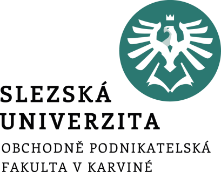 Modely volatility
Pokud je funkce podmíněného rozptylu a zpožděných čtverců reziduí stacionárního autoregresního procesu nelineární, jde o tzv. nelineární modely volatility. 
Ty jsou schopny zachytit empiricky popsanou vlastnost některých finančních časových, která spočívá v přítomnosti různých asymetrických efektů. 
Nejznámější popsal Black (1976) jako pákový efekt, při kterém se kladné a záporné šoky nepromítají do podmíněného rozptylu časové řady symetricky, jak to popisují lineární modely volatility. 
Lineární modely nejsou takovouto asymetrii schopny popsat, protože jimi popsaný podmíněný rozptyl je závislý na čtverci šoků a nerozlišuje tedy, zda je hodnota šoků kladná nebo záporná. 
Mezi nejvýznamnější nelineární modely patří modely EGARCH (Nelson, 1991), GRJ-GARCH (Glosten, Jaganathan a Runkle, 1993) a APARCH (Ding a kol., 1993). 
Přičemž APARCH v sobě zahrnuje jak nelineární, tak i lineární modely. 
Odhady těchto parametrů jsou dostupné v programu EViews.
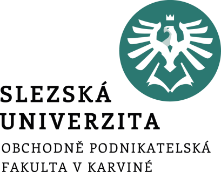 Teoretické vymezení modelů
Nutnost aplikace modelů třídy ARCH nabývá na významu zejména při použití časových řad s častější frekvencí pozorování, například denní. 
Ve většině případů se dostaneme do situace, kdy nejsou splněny podmínky, za nichž lze aplikovat lineární modely typu ARMA nebo ARIMA. 
K základním „prohřeškům“ patří hlavně nesplnění podmínky homoskedasticity a normality časových řad.
Filtrace takových časových řad modelem ARMA nebo ARIMA nevede k časové řadě typu bílého šumu a analyzovaná časová řada je zpravidla charakteristická měnící se variabilitou, kterou nazýváme proměnlivou volatilitou časové řady.
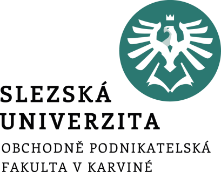 Teoretické vymezení modelů
Fenomén proměnlivé volatility vysokofrekvenčních finančních dat lze spojit i se shlukováním volatility (volatility clustering). 
Princip shlukování vychází z tendence výrazných změn v cenách finančních aktiv následovat výrazné změny a tendence malých změn následovat malé změny. 
Jinými slovy je současná úroveň volatility pozitivně korelována s úrovní v bezprostředně předcházejících obdobích. 
Finanční časové řady s denní frekvencí pozorování obvykle mají i rozdělení pravděpodobnosti hodnot, které se liší od normálního rozdělení. 
Jejich typické rozdělní je ve skutečnosti špičatější a má „tlustší chvosty“ než normální rozdělení.
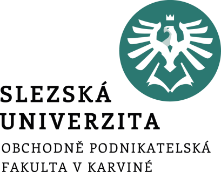 Teoretické vymezení modelů
Engle (1982) upozornil na skutečnost, že standardní lineární modely typu ARMA nebo ARIMA sice umožňují v čase proměnlivou střední hodnotu, ale podmíněný rozptyl je konstantní, což už realitě neodpovídá. 
Bylo tedy nutné navrhnout modely, které by splňovaly předpoklad v čase se měnícího podmíněného rozptylu (případně podmíněné střední hodnoty a podmíněného rozptylu). 
Podstatným rysem této koncepce je, že se nemění původní požadavek normality.
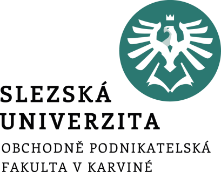 Modely ARCH
Formálně pak můžeme obecný lineární model ARCH(q) s q členy v autoregresní formě pro n zpoždění zapsat takto:



nebo




kde σ2 je podmíněný rozptyl reziduí časové řady, ω je konstanta, α je koeficient a ε2 jsou rezidua. Jelikož podmíněný rozptyl musí být kladné číslo, pak je dáno, že ω musí být > 0 a αn musí být ≥ 0.
Tyto modely se vyznačují schopností zachytit shluky volatility, protože jestliže je ε2t-1 nízké, pak lze očekávat, že ε2t bude také nízké, a naopak.
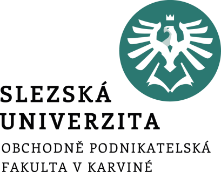 Modely GARCH
Generalized Autoregressive Conditional Heteroskedasticity
Autorem modelu GARCH je T. Bollerslev (1986). 
Model GARCH je rozšířením modelu ARCH o zpožděný podmíněný rozptyl. 
Nahrazuje jednodušší model tam, kde by bylo nutné odhadovat velké množství parametrů αi (model ARCH s vysokým stupněm q).
Podmíněný rozptyl procesu je tedy lineární funkcí čtverců reziduí modelu a zpožděného podmíněného
rozptylu:



nebo
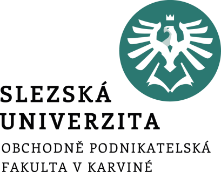 Modely GARCH
Kladné hodnoty nepodmíněného rozptylu je dosaženo, když ω>0, αi>0 pro i = 1, 2, ..., q a βj ≥ 0 pro j = 1, 2, ..., p. 
Nepodmíněný rozptyl procesu εt je konstantní a má tvar:




Také tento model dokáže podchytit zvýšenou špičatost časové řady.


Parametry modelů GARCH lze odhadovat pomocí programu EViews, který je odhaduje prostřednictvím maximalizace věrohodnostní funkce.
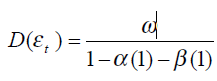 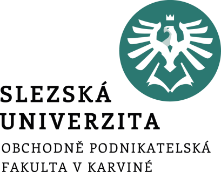 Modely EGARCH
Exponential Generalized Autoregressive Conditional Heteroskedasticity
Model je jedním z nejvýznamnějších nelineárních modelů volatility. 
Byl publikován v roce 1991 D.B. Nelsonem .
Cílem modelu EGARCH bylo zachytit tzv. asymetrické efekty ve finančních časových řadách. 
Nejznámějším je pákový efekt, při kterém je vliv záporných šoků na hodnotu podmíněného rozptylu výrazně vyšší nežli vliv šoků kladných. 
Pákový efekt pojmenoval F. Black (1976).
Model podmíněného rozptylu má následující tvar:

EGARCH (1, 1)




EGARCH (p, q)
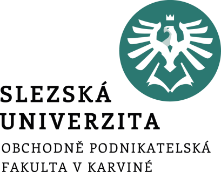 Modely EGARCH
Zde platí, že pro popis případné asymetrie je důležitá hodnota parametrů γi. 
Je-li různá od nuly, asymetrie se v modelu vyskytuje. 
Je-li hodnota parametru záporná, existuje v časové řadě pákový efekt, tedy vyšší vliv záporných šoků než šoků kladných. 
Je-li hodnota γi kladná, je asymetrický efekt opačný. 
Kladné šoky v takovém případě zvyšují volatilitu časové řady více než šoky záporné.
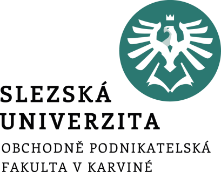 TGARCH
Threshold Generalized Autoregressive Conditional Heteroskedasticity
Model vytvořil J.M. Zakoian (1990), dále jej dopracoval spolu R. Rabemananjarem (1993) do tvaru:




TARCH (1, 1)




Vliv kladných šoků je popsán parametry αi a vliv šoků záporných parametry γk. 
Pákový efekt se v řadě vyskytuje pokud platí nerovnost αi < γk.
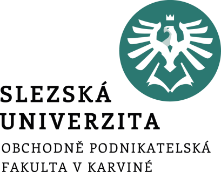 Děkuji za pozornost a přeji pěkný den 